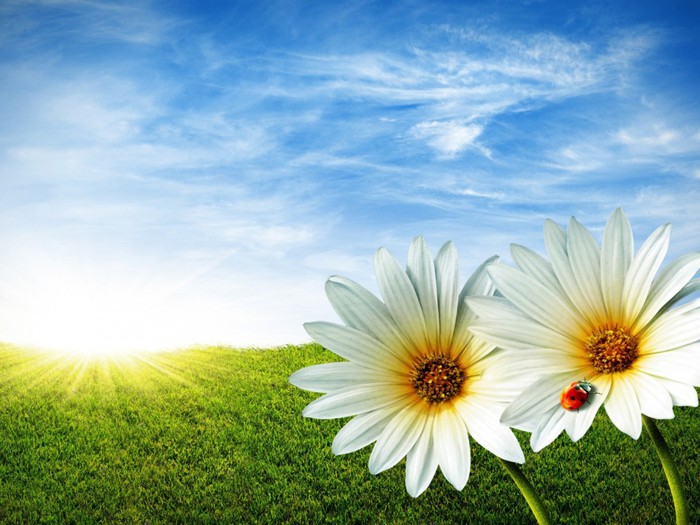 "Летние забавы"
Ребусы
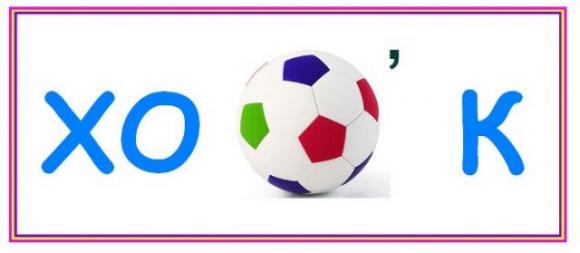 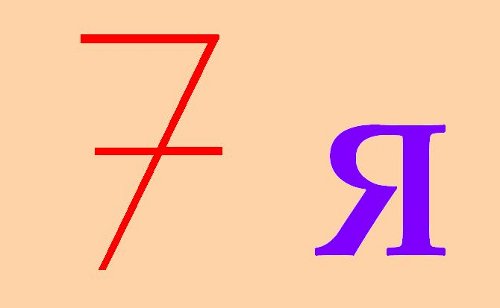 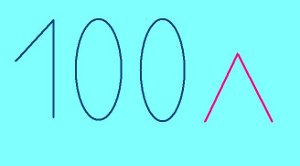 40 а
Р 1 а
С жжж
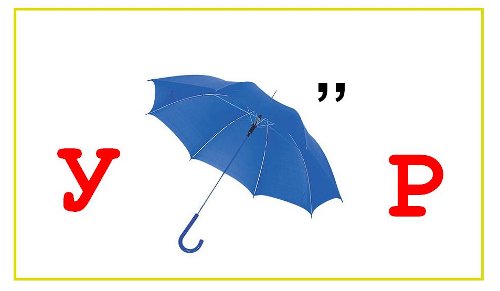 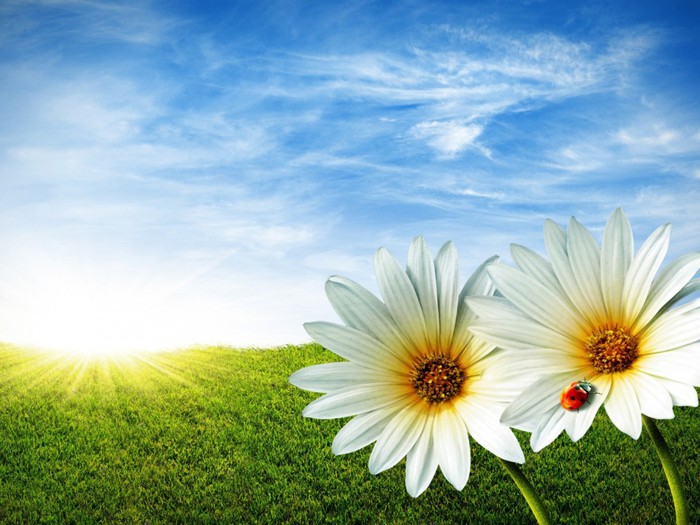 "Летние забавы"
«Гласные – согласные»
О
Б
Г
Е
Ч
Ш
А
Ю
У
Х
Ф
В
И
Я
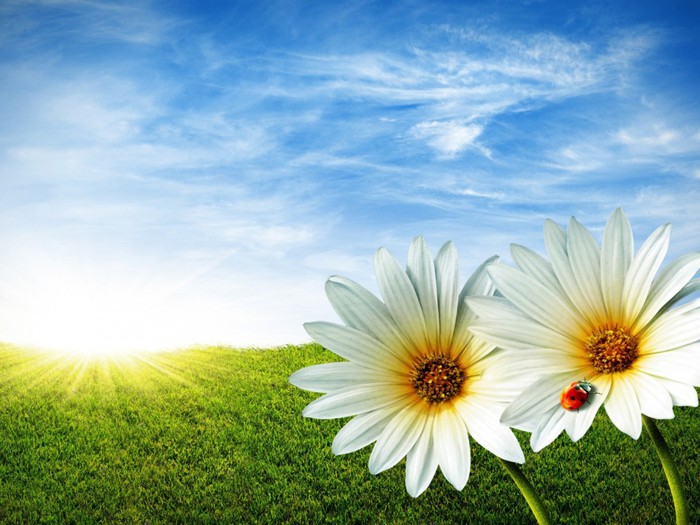 "Летние забавы"
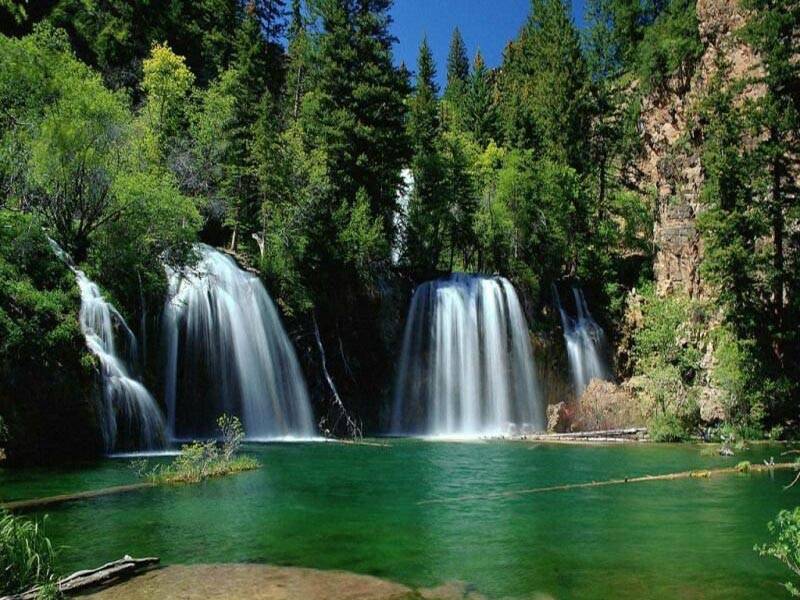 ДО
ПАД
ВО
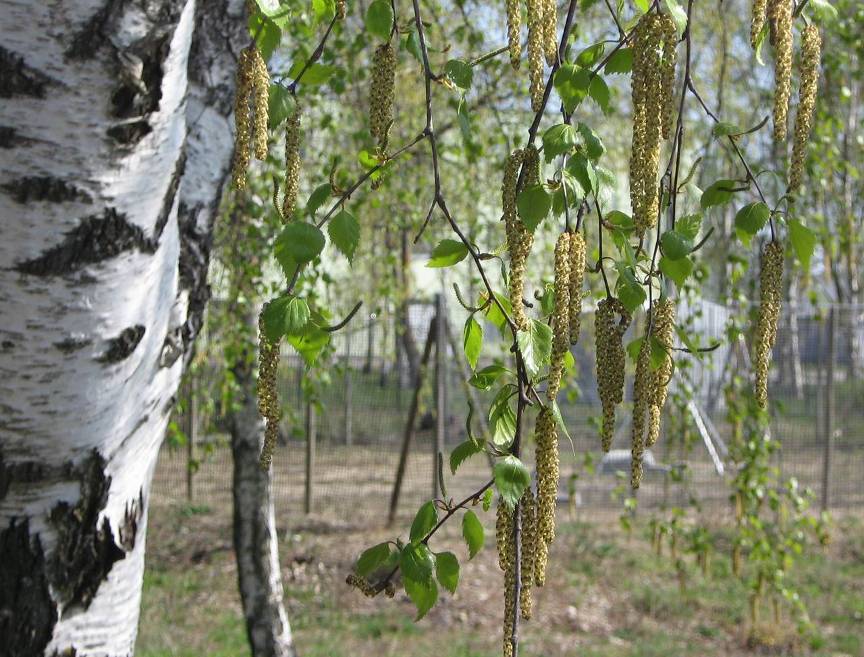 ЗА
РЁ
БЕ
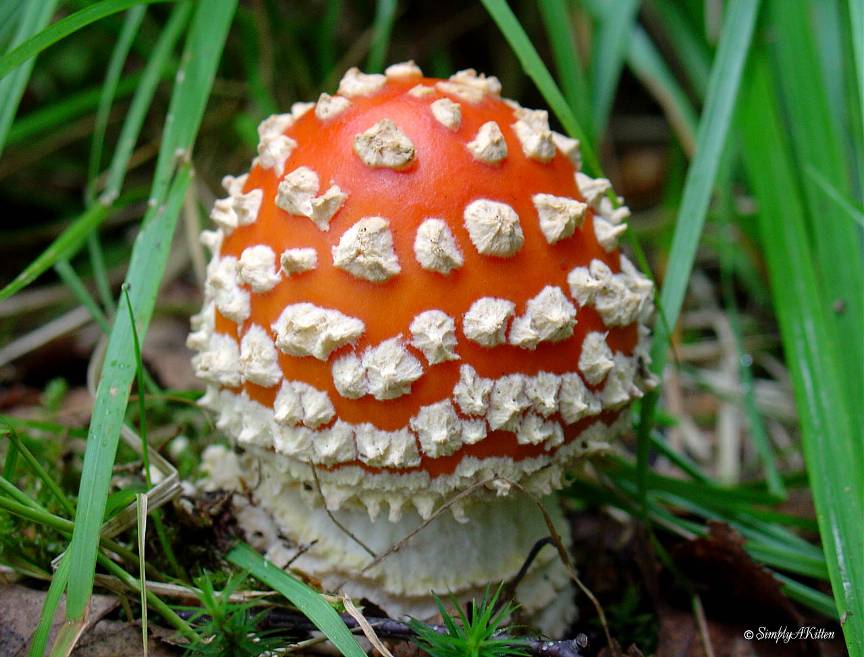 ХО
МОР
МУ
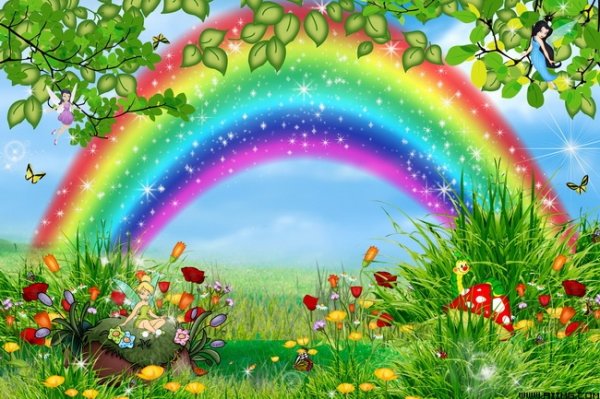 РА
ГА
ДУ
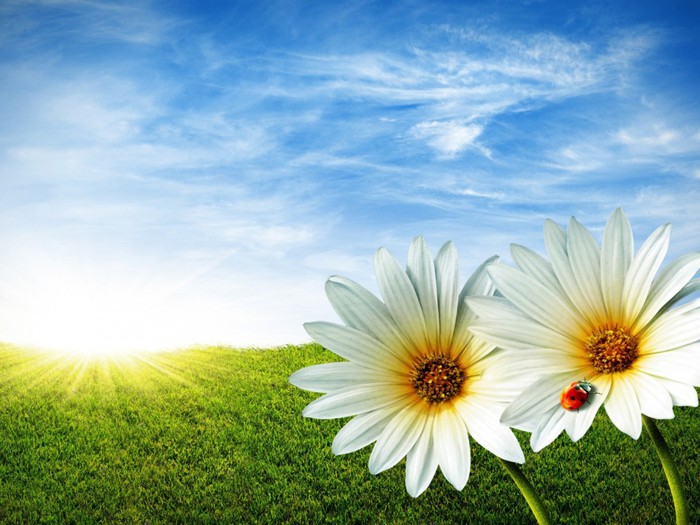 "Летние забавы"
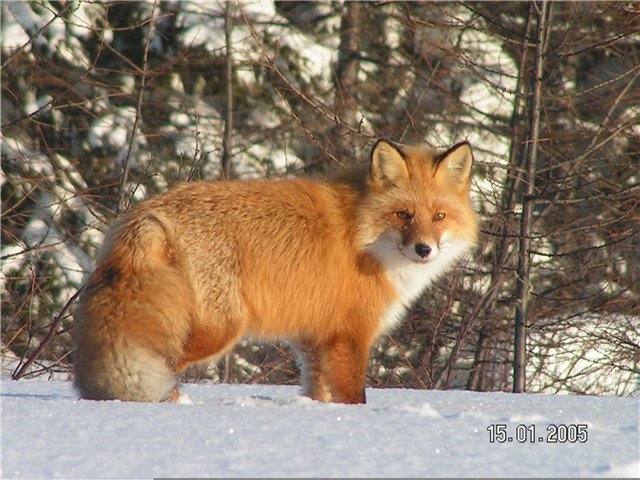 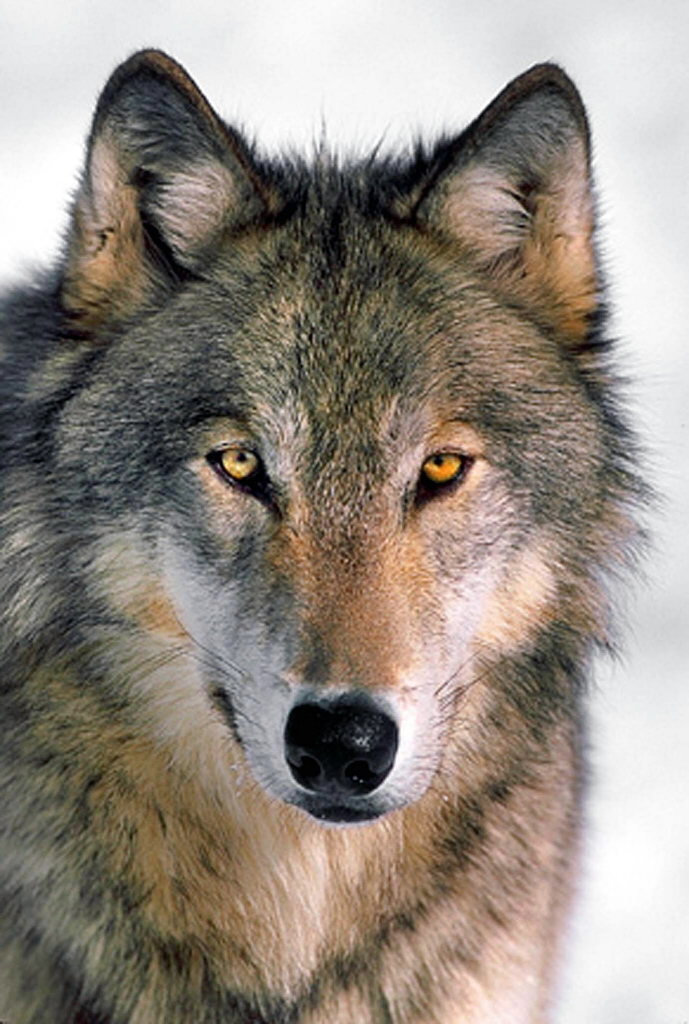 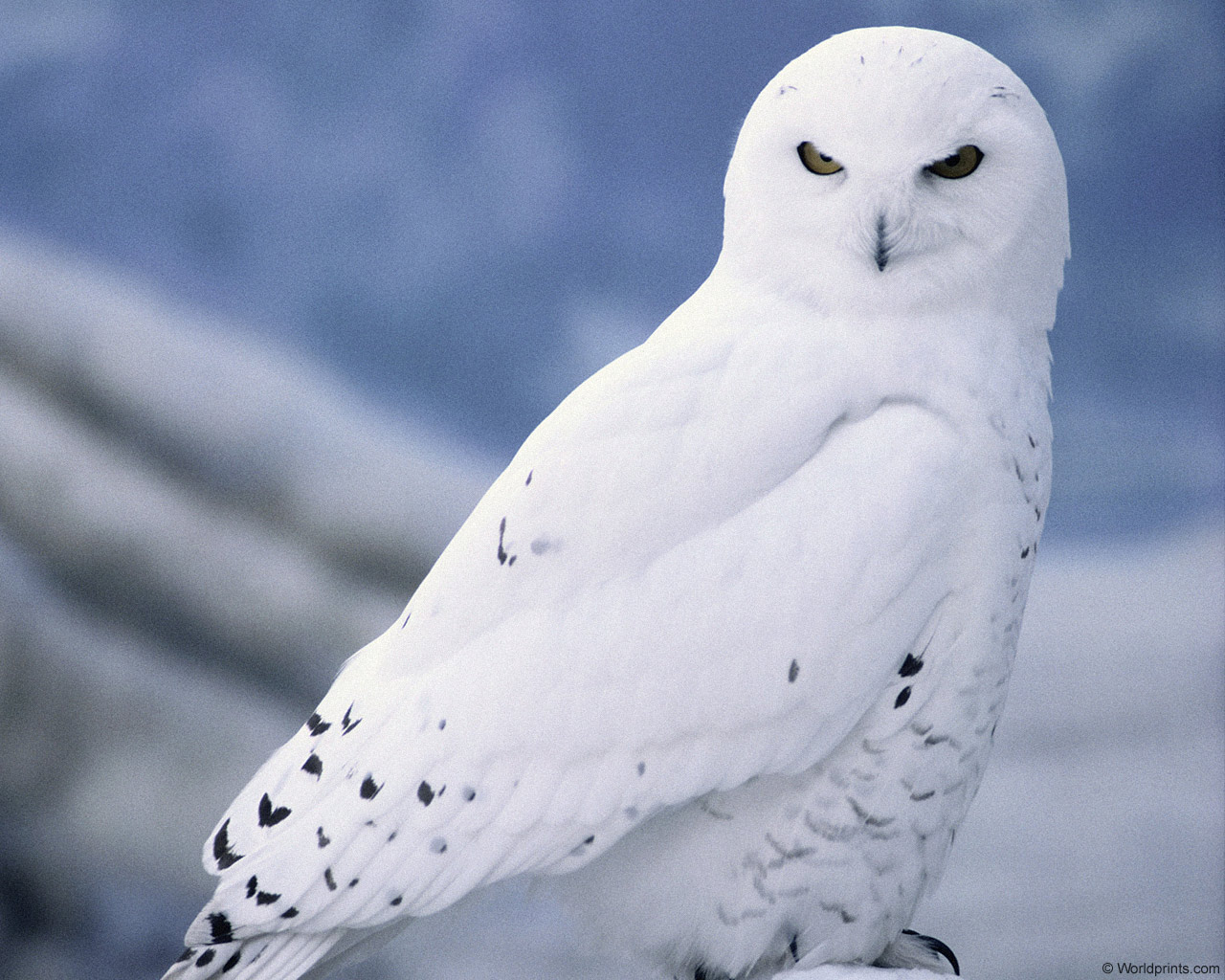 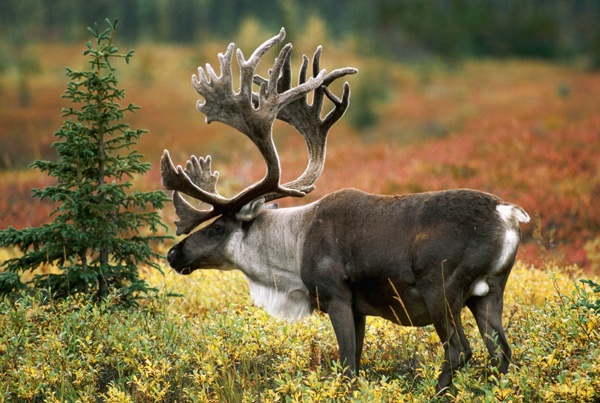 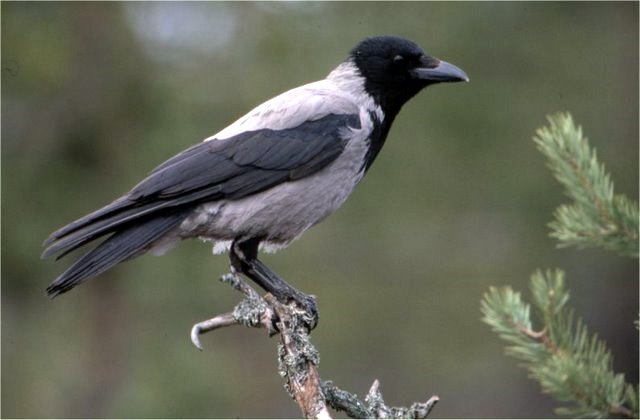 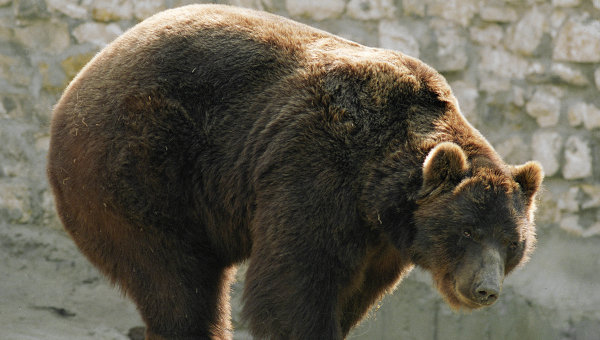 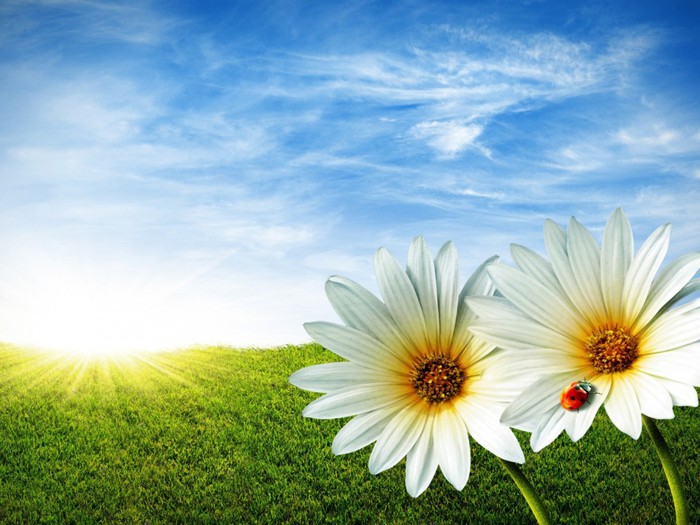 "Летние забавы"
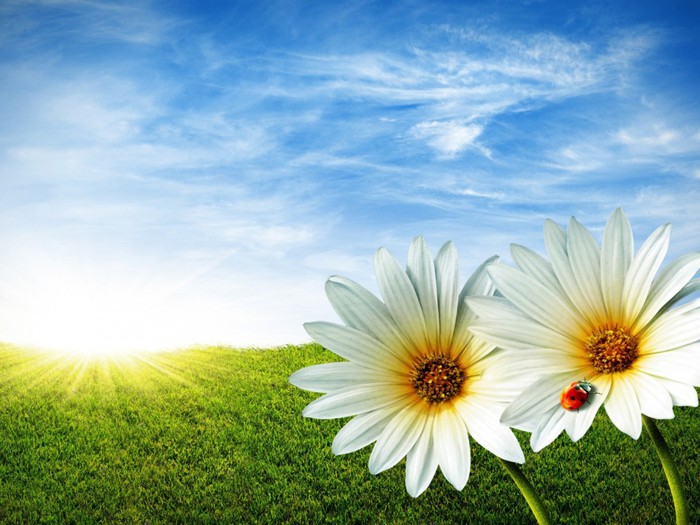 "Летние забавы"